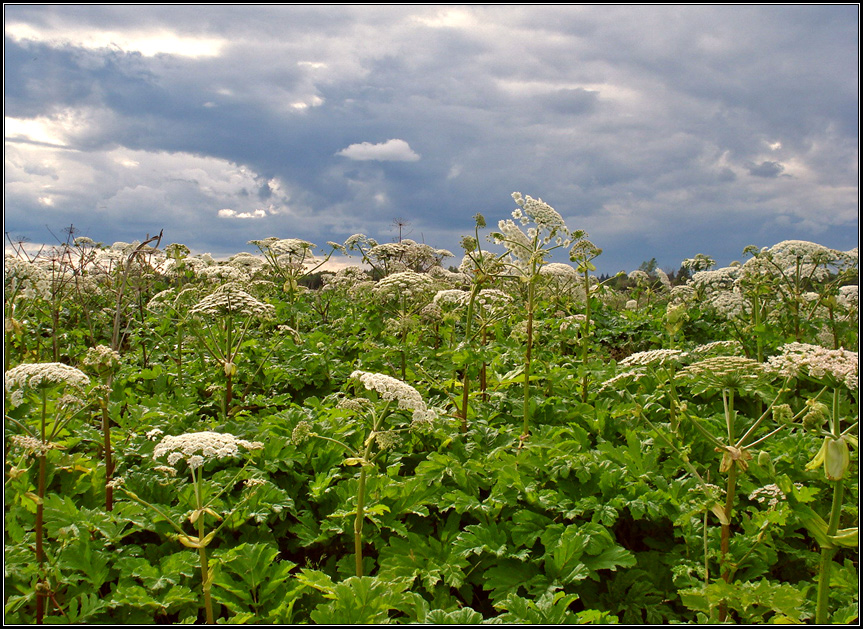 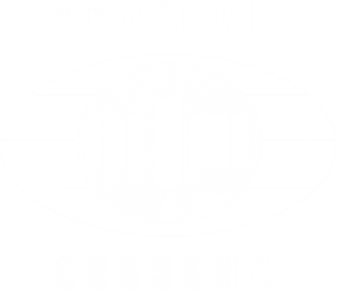 Картографирование мест произрастания борщевика Сосновского по данным космической съемки
Сергей Мышляков, Анастасия Артёмова
Компания «Совзонд»

тел.: +7 (495) 9887511, +7 (495) 9887522, факс: +7 (495) 9887533, E-mail: sovzond@sovzond.ru www.sovzond.ru
© Вячеслав Вдовенко
Борщевик Сосновского (Heracléum sosnówskyi)
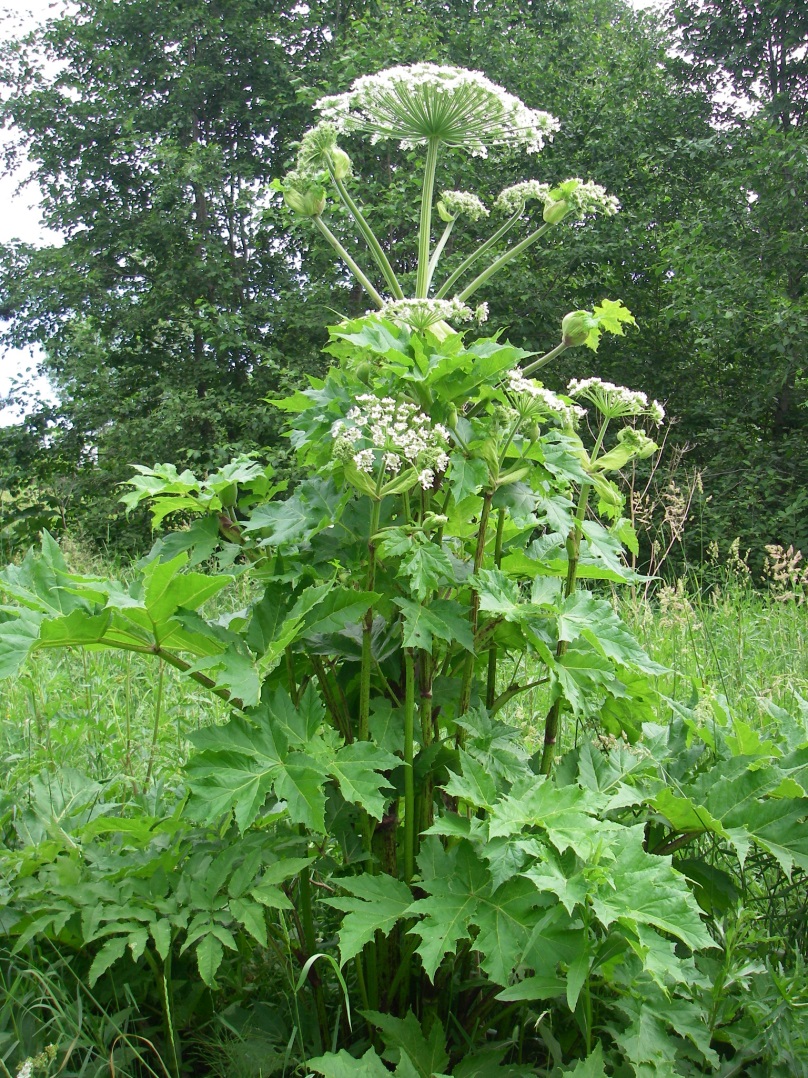 Многолетнее растение семейства зонтичных
По некоторым оценкам, борщевик занимает более миллиона гектаров в европейской части России
!
Содержит фуранокумарины – ядовитые вещества, способные при взаимодействии с солнечным светом вызывать сильнейшие долго не заживающие ожоги
[Speaker Notes: 2012 – исключен из реестра селекционных достижений
2015]
Борщевик Сосновского 
История агрессии
1947 г. – начало выращивания борщевика Сосновского в качестве кормовой культуры (на силос) в центральных и северных районах страны 
50-60-е годы ХХ века – массовое культивирование борщевика Сосновского в хозяйствах Нечерноземья (север и центр Европейской части России)
90-е годы ХХ века – массовое запустение сельскохозяйственных угодий в нечернозёмной зоне, связанное с сокращением дотаций сельскохозяйственным предприятиям и общим кризисом в сельском хозяйстве. 
20.04.2012 г. борщевик Сосновского выведен из Государственного реестра селекционных достижений, допущенных к использованию на территории Российской Федерации, как утративший хозяйственную полезность.
С 01.01.2015 г. семена и зеленая масса борщевика Сосновского исключены из Общероссийского классификатора продукции ОК 005-93.
В ноябре 2015 г. в Отраслевой классификатор сорных растений № 384 021 310 внесено дополнение, согласно которому в него включен борщевик Сосновского (Heracleum Sosnovskyi Manden): раздел «Двудольные многолетние корнестержневые», код 5500.
Борщевик Сосновского (Heracléum sosnówskyi)
Ареал распространения борщевика Сосновского в Западной Европе и в России
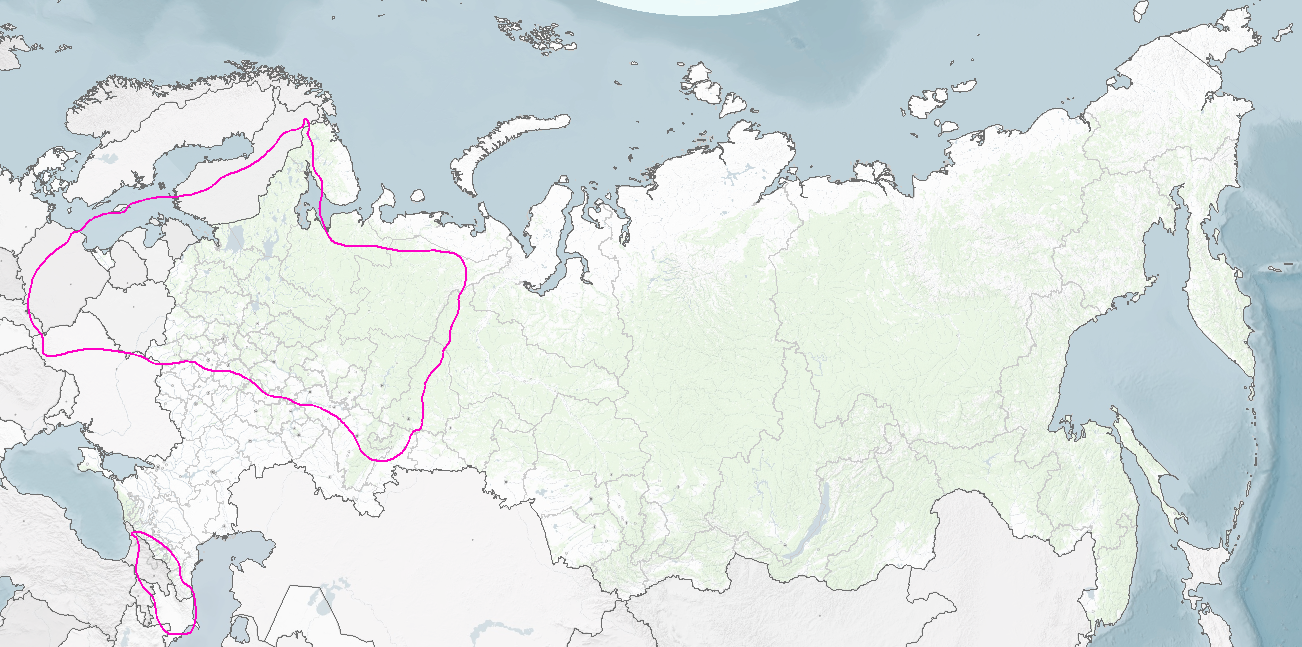 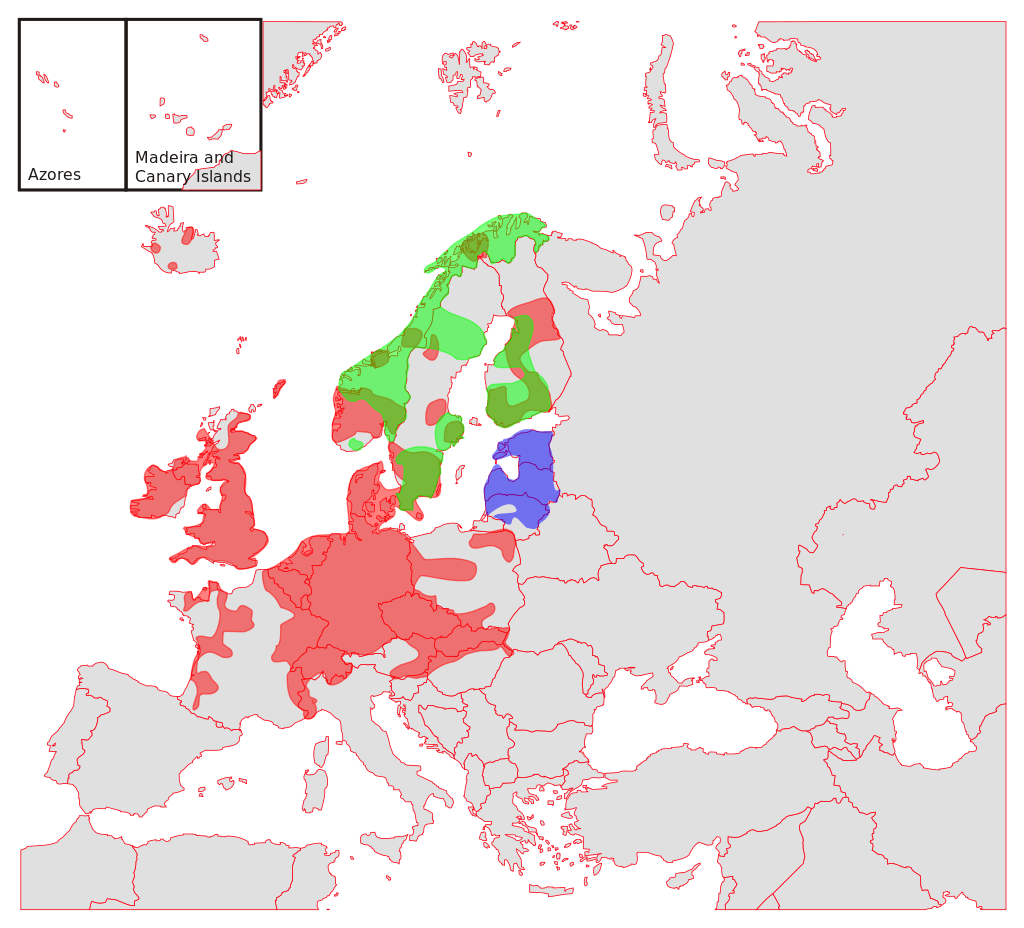 2
1
Карта распространения инвазивных видов борщевика в Западной Европе. Красным обозначен вторичный ареал Heracleum mantegazzianum, зелёным — Heracleum persicum, синим — Heracleum sosnowskyi
По некоторым оценкам, борщевик занимает более миллиона гектаров в европейской части России
Примерная граница ареала распространения борщевика Сосновского
1 – ареал естественного обитания борщевика Сосновского 
2 – ареал инвазии борщевика Сосновского
Обзор законодательных инициатив,
направленных на борьбу с борщевиком Сосновского
Московская область
Внесены изменения в Госпрограмму «Сельское хозяйство Подмосковья»: добавлен пункт о локализации и ликвидации очагов распространения борщевика Сосновского на территории Московской области.
На мероприятия по борьбе с борщевиком Сосновского в 2018 году муниципальным образованиям выделены субсидии в размере 300 млн. рублей
С 1 января 2019 г. планируется введение штрафов за борщевик на земельных участках
Ленинградская область
Областная программа, 40 млн, 2017 г., разработан ряд муниципальных программ
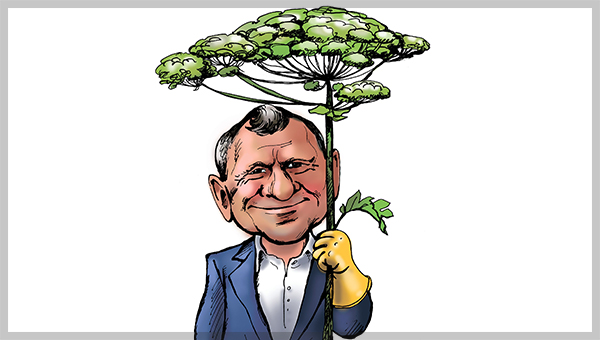 Вологодская область
Областная программа, 5 млн, 2017 г. ., разработан ряд муниципальных программ
Псковская область
Областная программа, 32,6 млн, 2015-2017 гг, есть муниципальные программы, в 2016-2017 гг финансирования не было
Вятская область
Создана рабочая группа, составлена дорожная карта, однако в  2016-2017 гг финансирования не было
!
Необходима Федеральная целевая программа по борьбе с борщевиком Сосновского
[Speaker Notes: В соответствии с Кодексом об административных нарушениях, невыполнение или несвоевременное выполнение обязанностей по приведению земель в состояние, пригодное для использования по целевому назначению, влечет наложение штрафа в размере от 20 тысяч до 50 тысяч рублей на граждан, от 100 до 200 тысяч — на должностных лиц и от 200 до 400 тысяч рублей — для юрлиц.РИА Новости https://ria.ru/economy/20171016/1506927735.html]
Инициативы по картографированию мест произрастания борщевика Сосновского в России
Институт биологии Республики Коми НЦ УрО РАН
Система РИВР - «Распространение инвазионных видов растений»
Авторы: Далькэ И. В., Чадин И. Ф., Мади Е. Г.
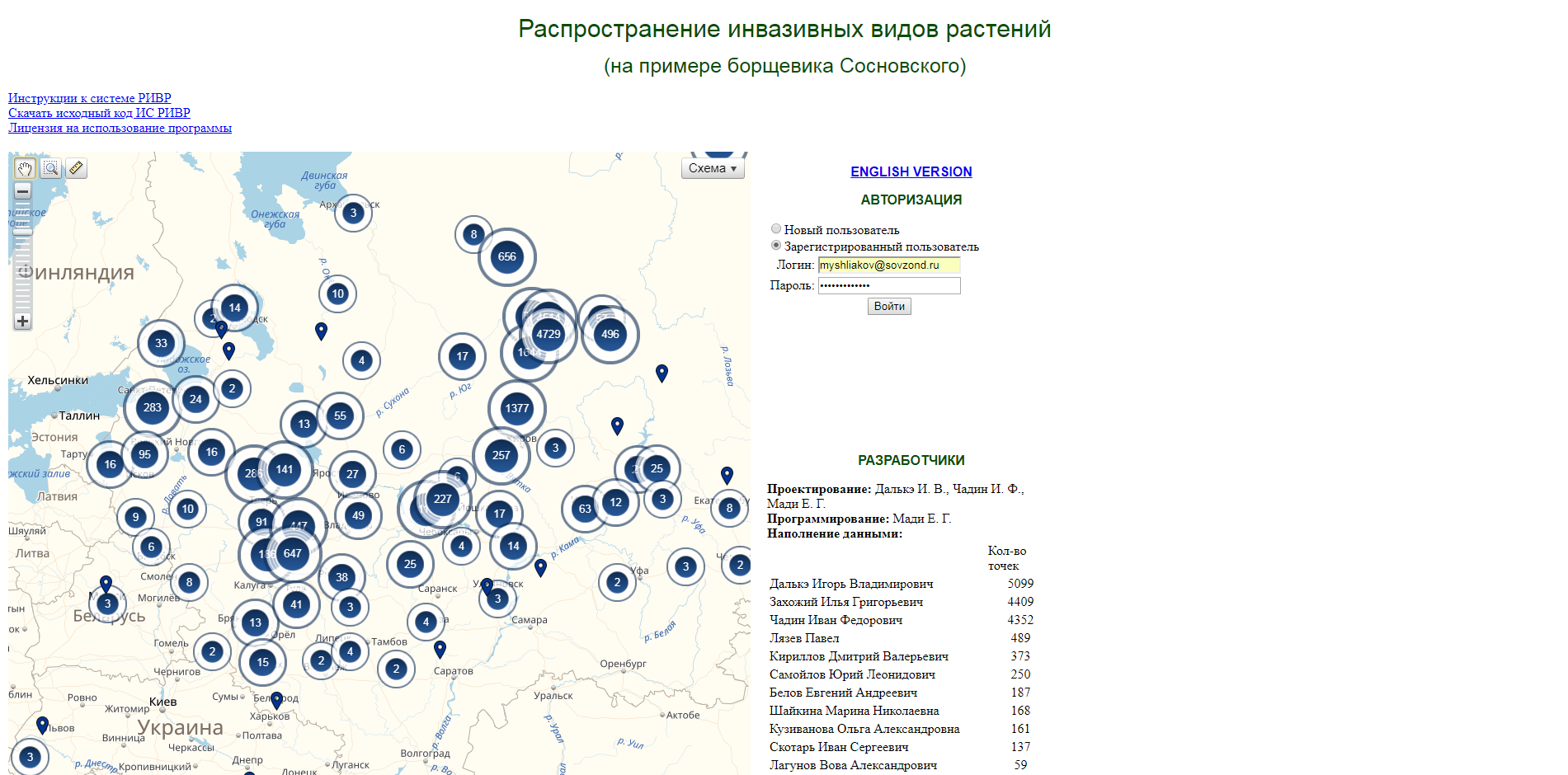 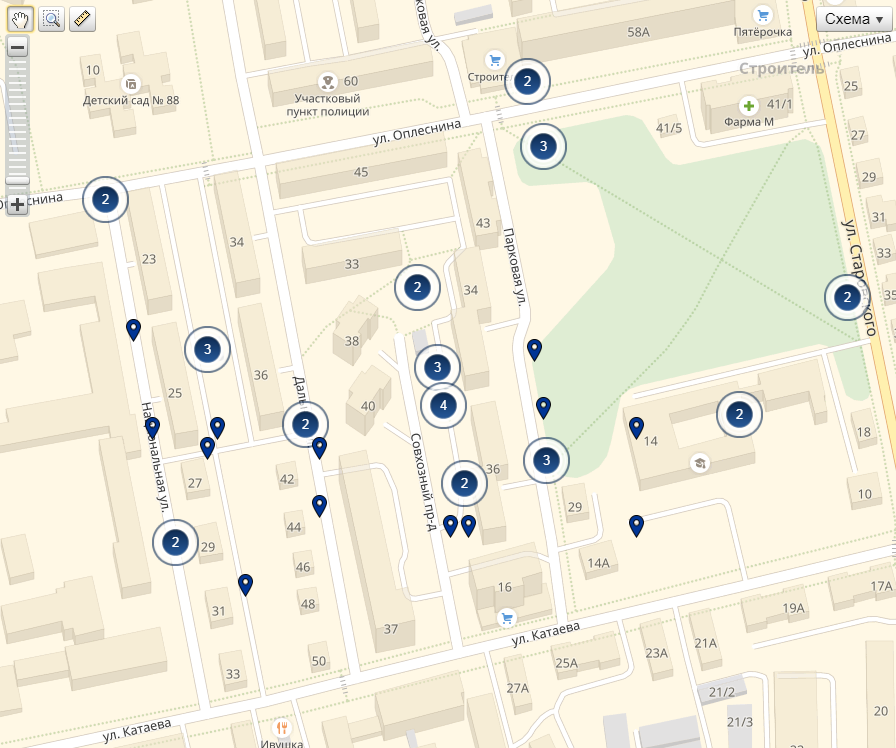 Инициативы по картографированию мест произрастания борщевика Сосновского в России
Институт биологии Республики Коми НЦ УрО РАН
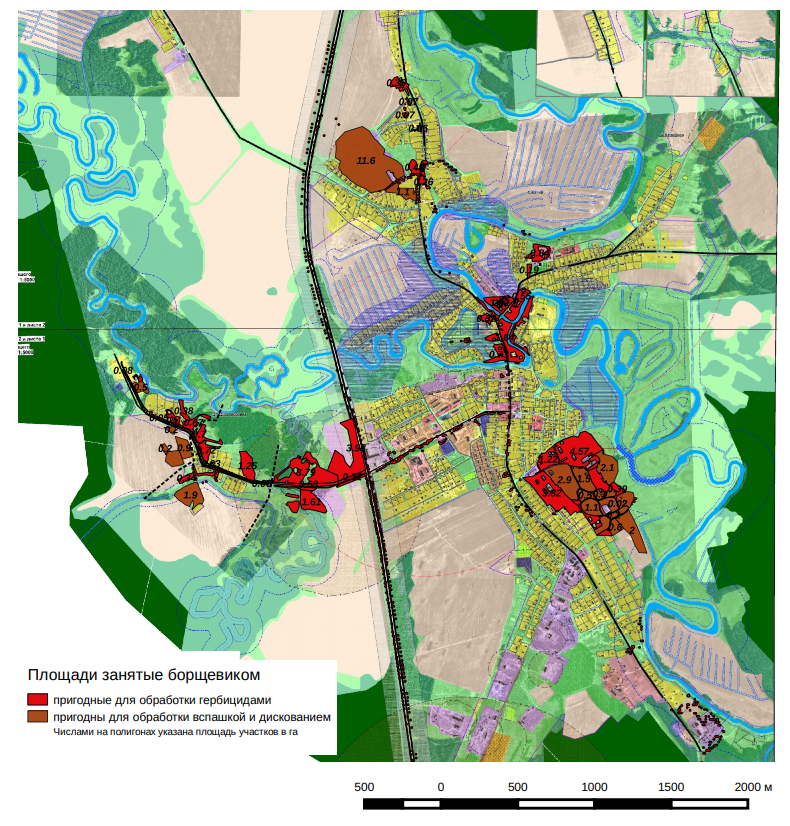 Научно-методические рекомендации по разработке проекта уничтожения нежелательных зарослей борщевика Сосновского на территории муниципальных образований Республики Коми, 2015 г. 
Определение инвазивных коридоров
Разработка модели распространения вида
Схема распространения растений борщевика Сосновского на территории села Летка и деревни Малая Беберка
Инициативы по картографированию мест произрастания борщевика Сосновского в России
Раменский региональный экологический центр
Проект «Выявление и оконтуривание мест распространения борщевика Сосновского на территории городского округа Домодедово, 2014 г.
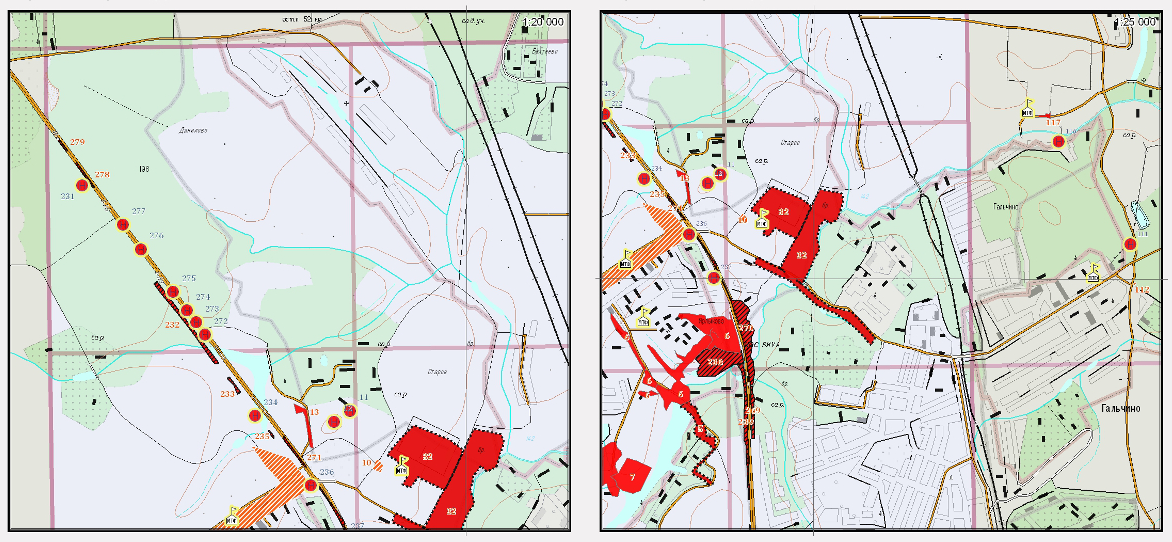 Карта мест произрастания  борщевика Сосновского
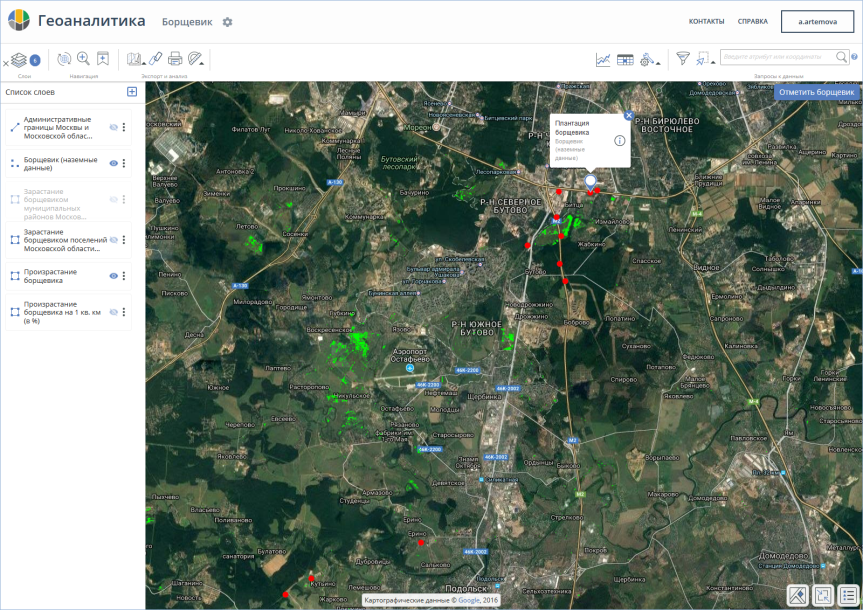 Информационный продукт, представляющий собой карту мест произрастания борщевика Сосновского
Источник информации – данные космической съемки (Sentinel 2)
Для получения продукта используются технологии автоматизированного распознавания борщевика на снимках
Предоставляется на территорию субъекта федерации, муниципального образования, либо в границах хозяйствующих субъектов (по желанию заказчика)
Информация предоставляется в разрезе муниципальных образований 
Точность соответствует масштабу 1:50 000.
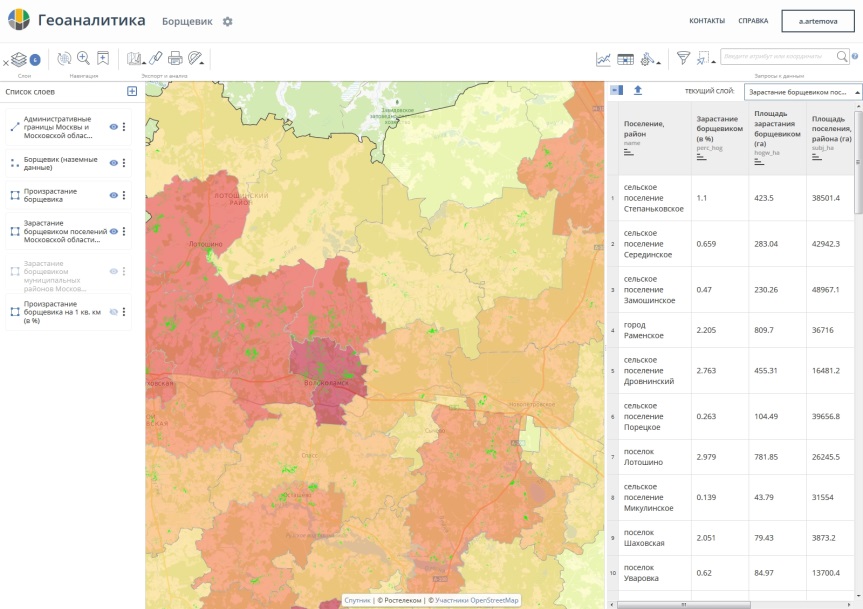 Карта мест произрастания  борщевика Сосновского
Области применения:
Картографирование произрастания борщевика Сосновского
Территория: Москва и Московская область
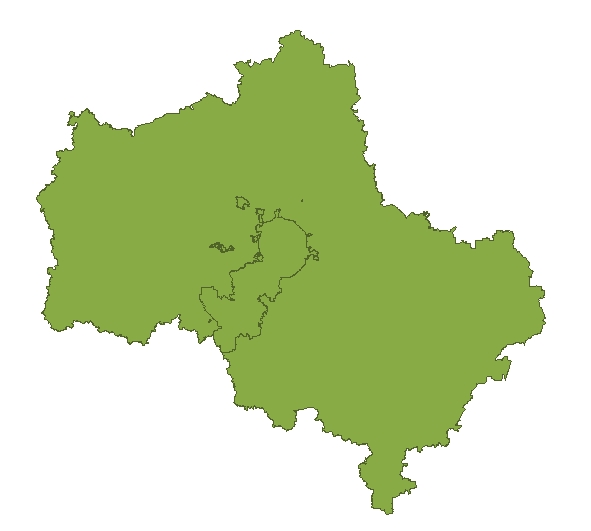 Требования к исходным данным:

Сроки съемки: середина июля, начало июня, конец августа
Наличие спектральных каналов, синего (490 нм, ширина диапазона 65 нм), зеленого (560 нм, ширина диапазона 35 нм), красного (665 нм, ширина диапазона 30 нм) и ближнего инфракрасного (842 нм, ширина диапазона 115 нм) диапазона
Пространственное разрешение не менее 10 м
Наборы данных, полученных со спутника Sentinel 2:
Отображение борщевика Сосновского на космических снимках
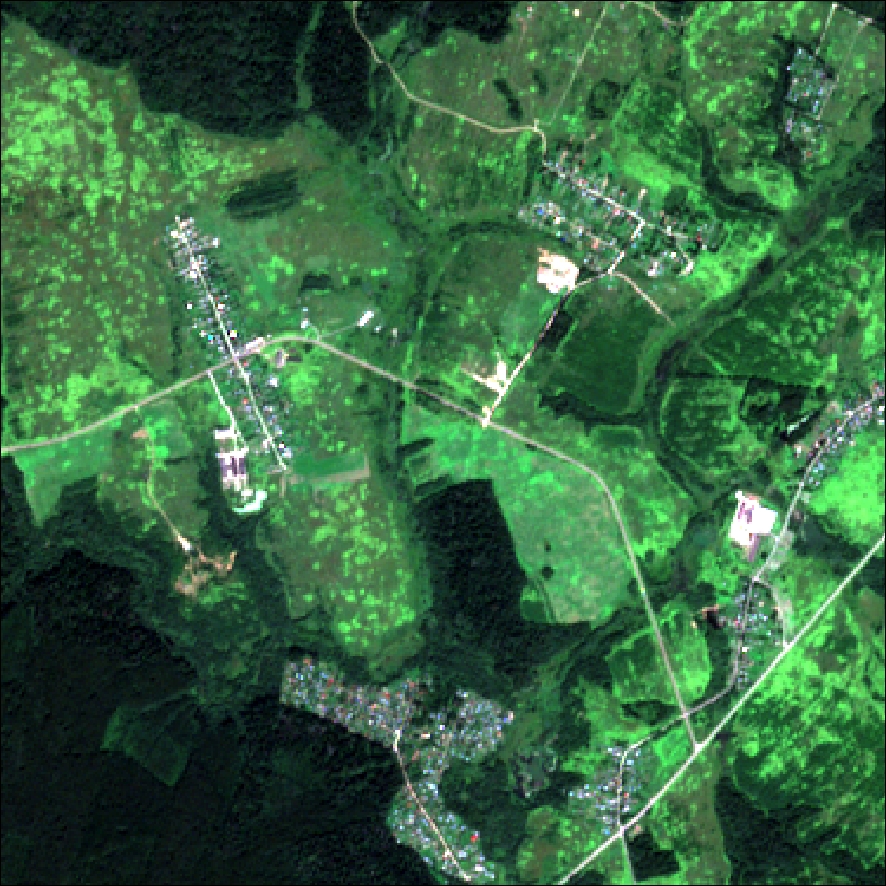 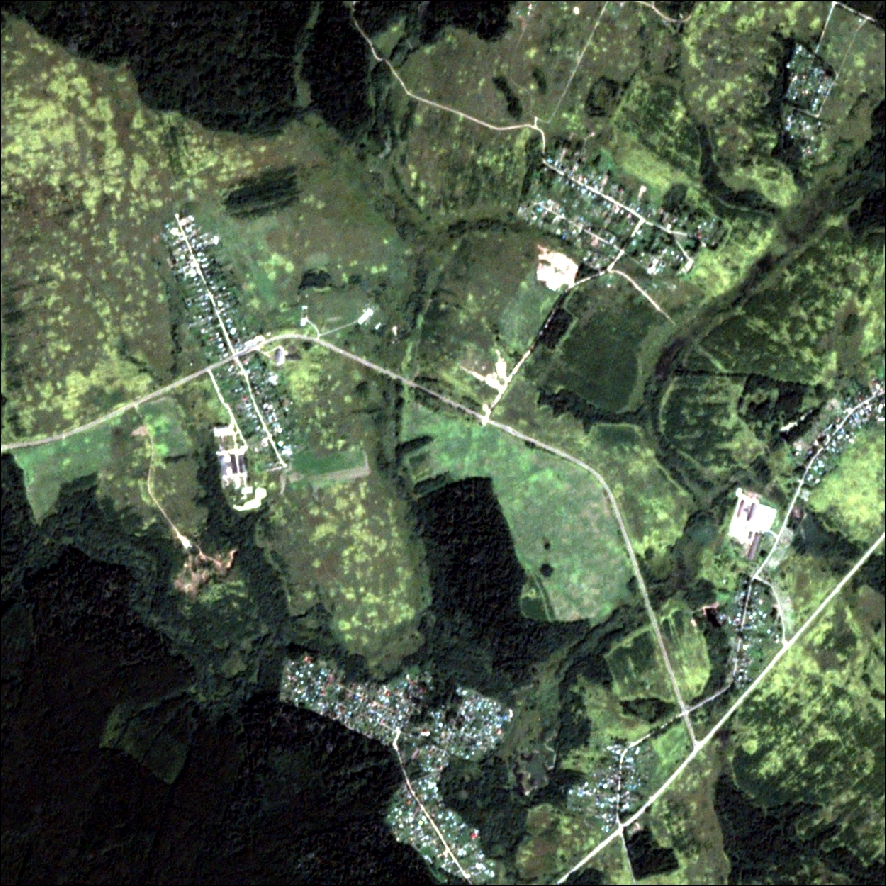 Снимок Sentinel 2,  дата съёмки 13.08.2017
Снимок Planet,  дата съёмки 13.08.2017
Исходные данные
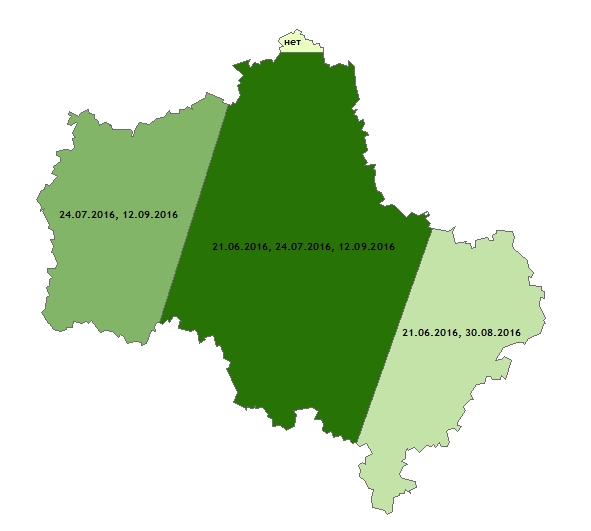 Наборы данных, полученных со спутника Sentinel 2:
21 июня 2016 г.
 24 июля 2016 г.
 30 августа 2016 г.
 12 сентября 2016 г.
Векторный слой административных границ
Уровень субъектов РФ
Уровень муниципальных районов Московской области и административных округов Москвы
Уровень поселений Московской области и районов и поселений Москвы
Покрытие территории Москвы и Московской области
снимками Sentinel 2
Технология получения продукта
Технология получения продукта
Отображение борщевика Сосновского на снимке
Синтез
в натуральных цветах
HSV
NDVI
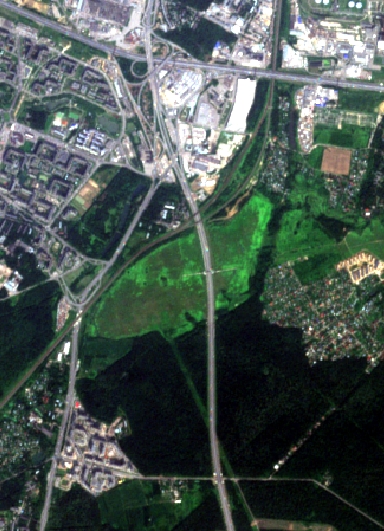 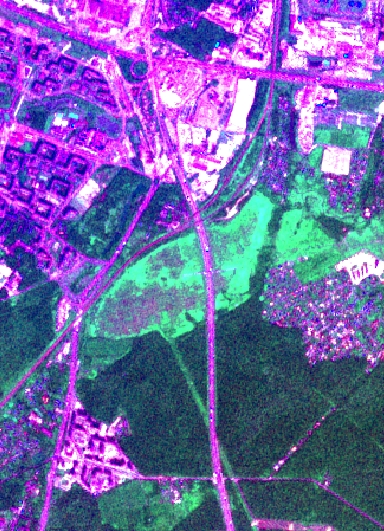 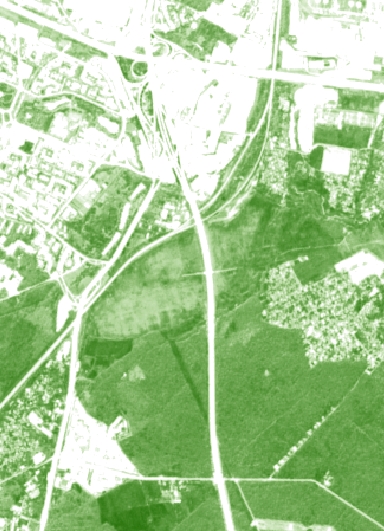 Технология получения продукта
Верификация по наземным данным
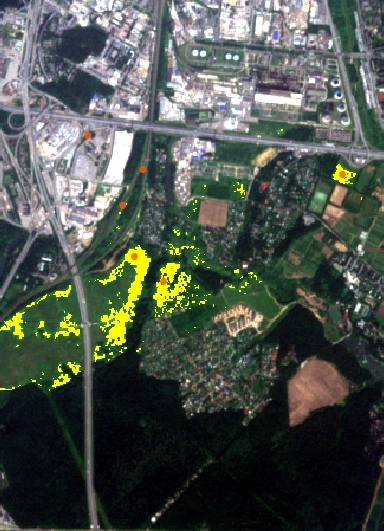 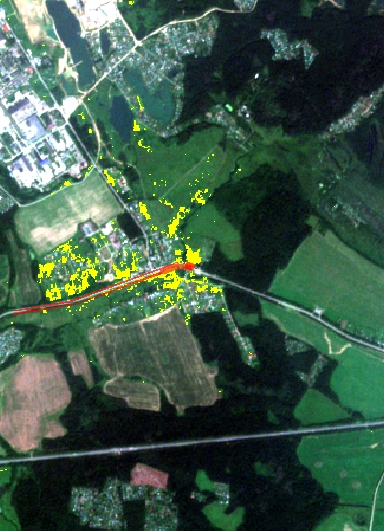 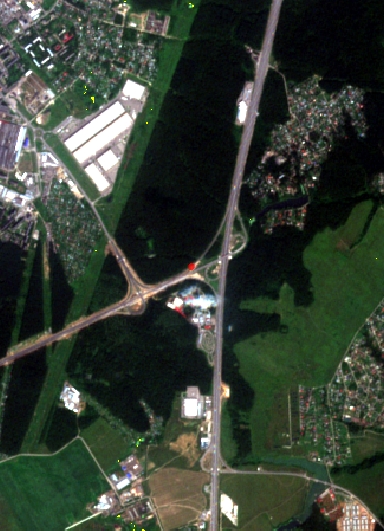 данные наземных наблюдений
Достоверно выделяются зоны сплошного зарастания борщевиком Сосновского
Карта произрастания борщевика Сосновского на территории Москвы и Московской области
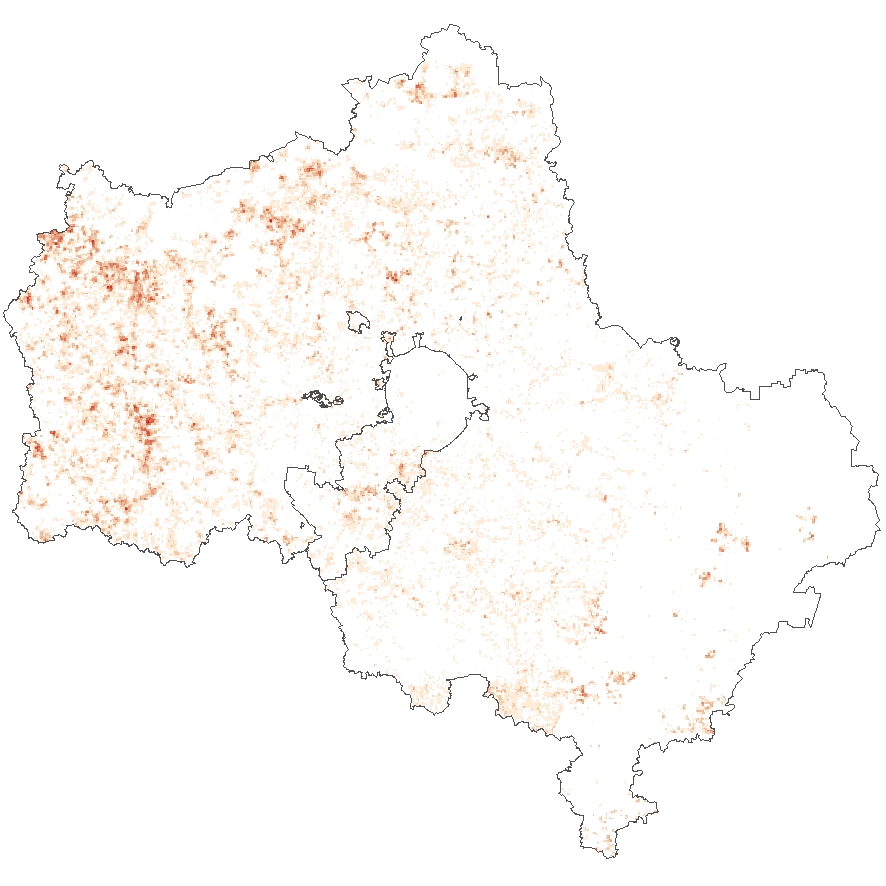 Общая площадь зарастания борщевиком Сосновского в 2016 г.:

в Москве – 
     491,4 га

в Московской области – 
    16 033,5 га 
(по данным правительства Московской области – 17 067,1 га)
Произрастание борщевика 
на 1 кв. км (%)
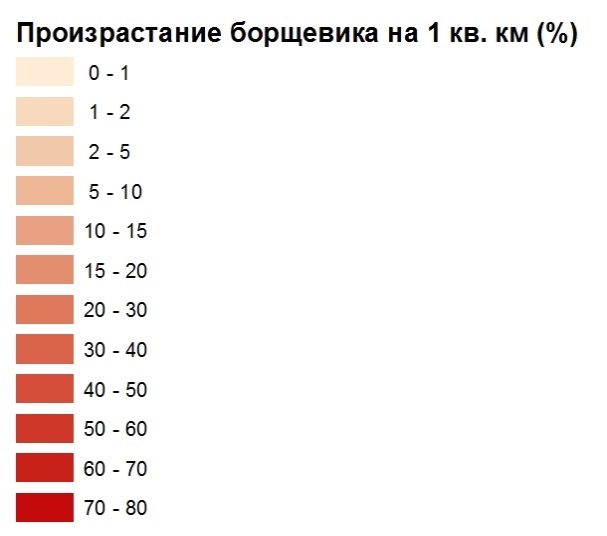 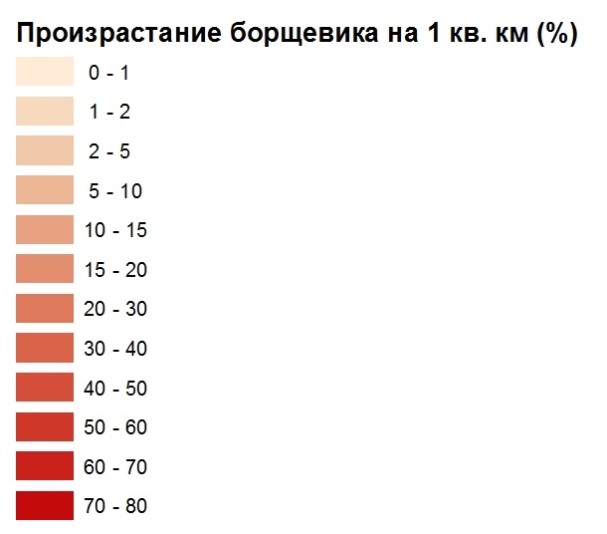 Зарастание земель борщевиком Сосновского по муниципальным районам Московской области и округам Москвы
(в процентах от площади районов, округов)
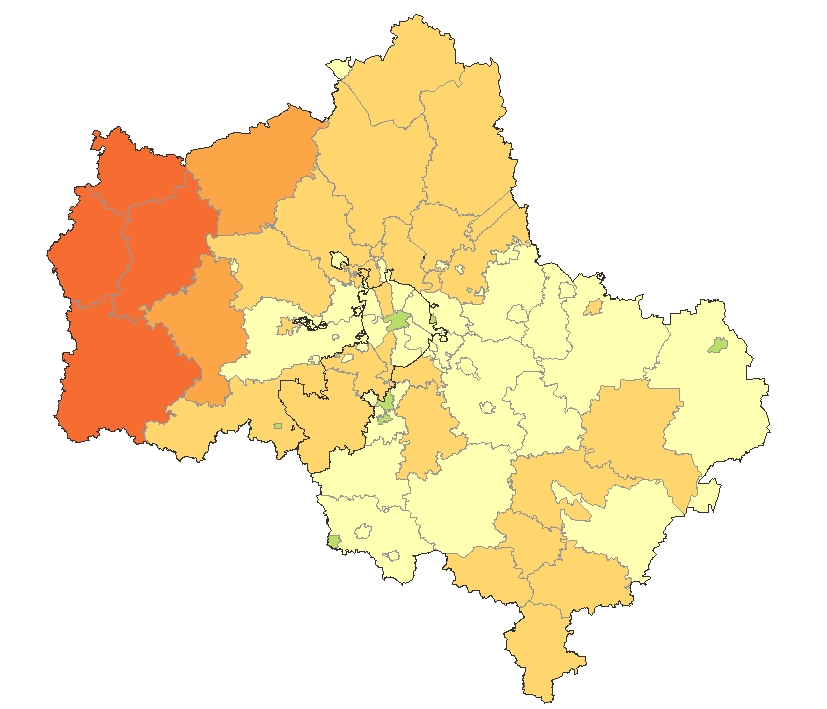 Зарастание земель борщевиком Сосновского по поселениям Московской области и районам Москвы
(в процентах от площади поселений, районов)
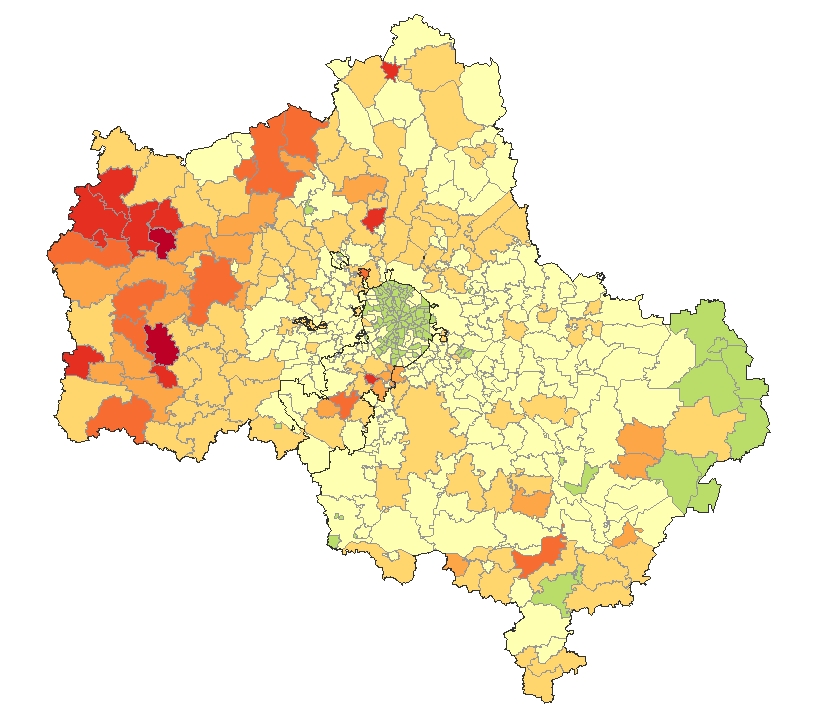 Картографическое веб-приложение на базе платформы Геоаналитика
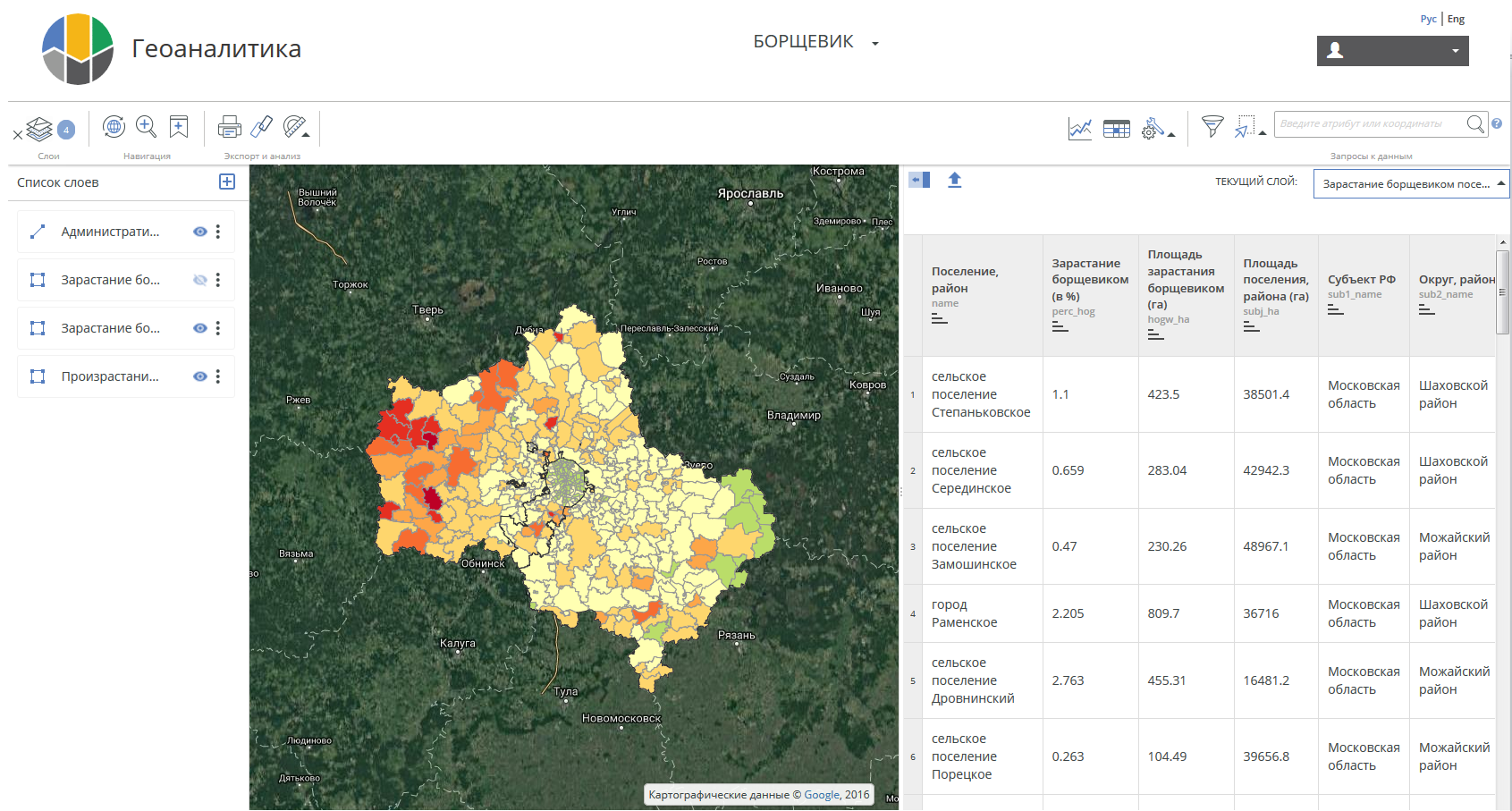 Борьба с борщевиком Сосновского в Московской области
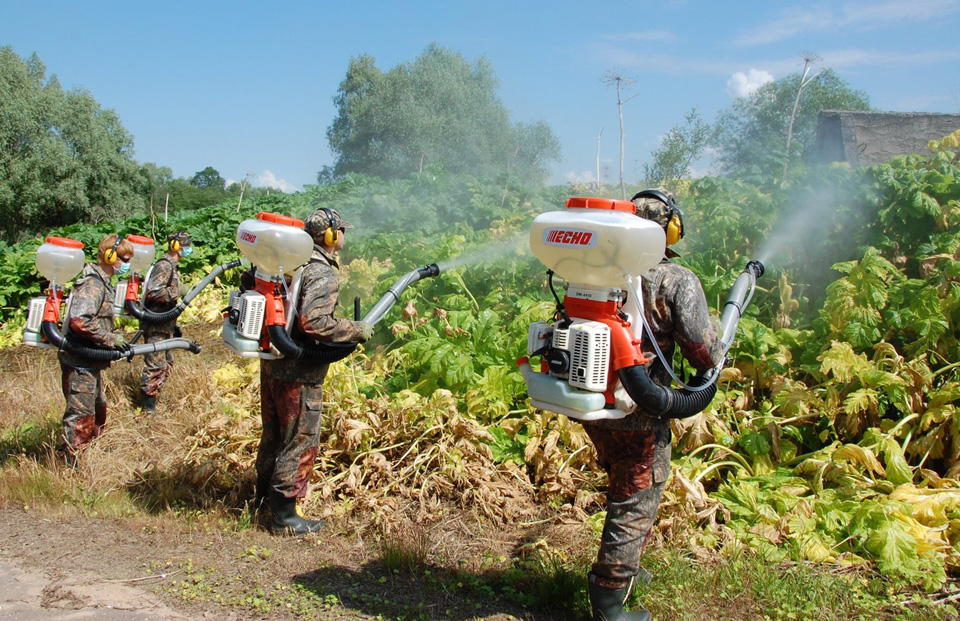 [Speaker Notes: При формировании бюджета Московской области на 2018 год будут заложены средства на борьбу с борщевиком Сосновского. Как заявил губернатор региона Андрей Воробьев, программа по уничтожению сорняка должна быть разработана до конца этого года.]
Борьба с борщевиком Сосновского в Московской области
Народное голосование по выбору мест по приоритетному уничтожению борщевика Сосновского на портале Добродел
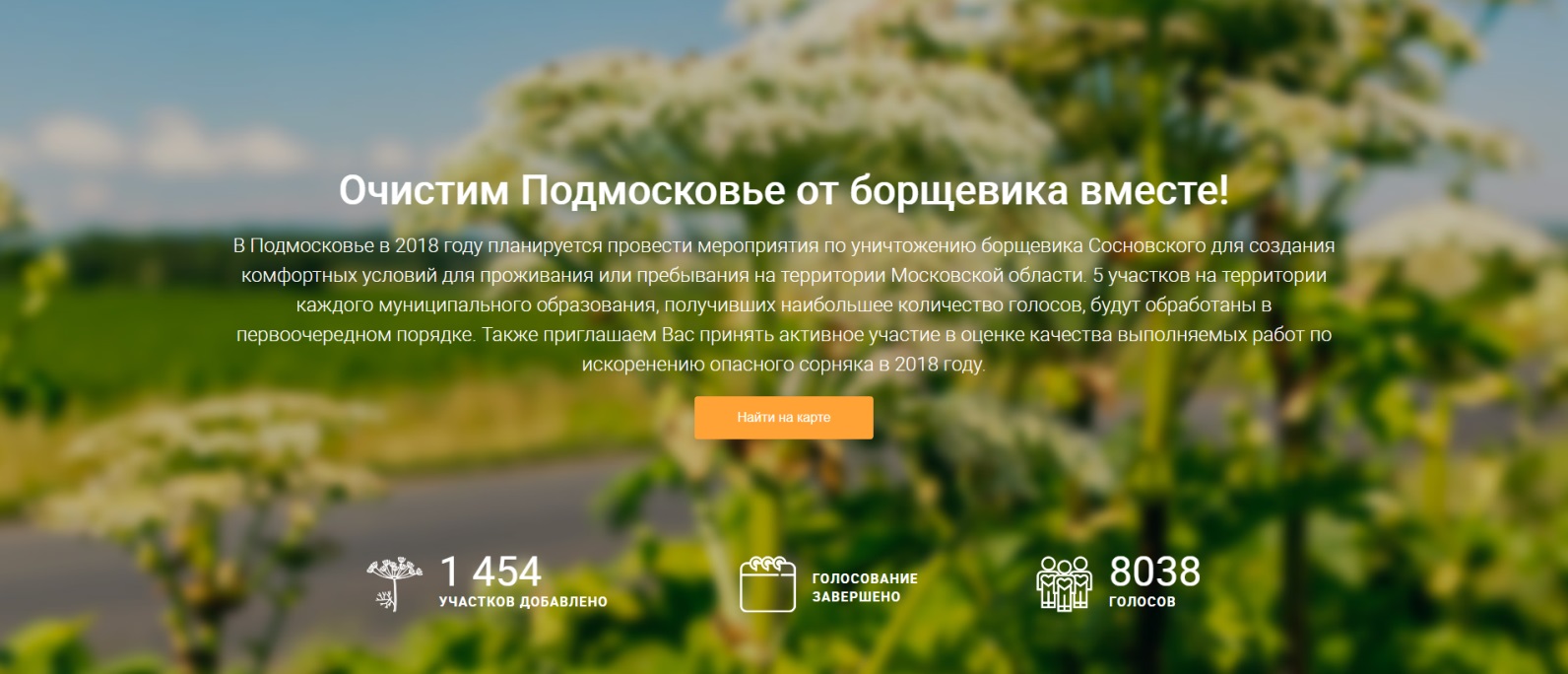 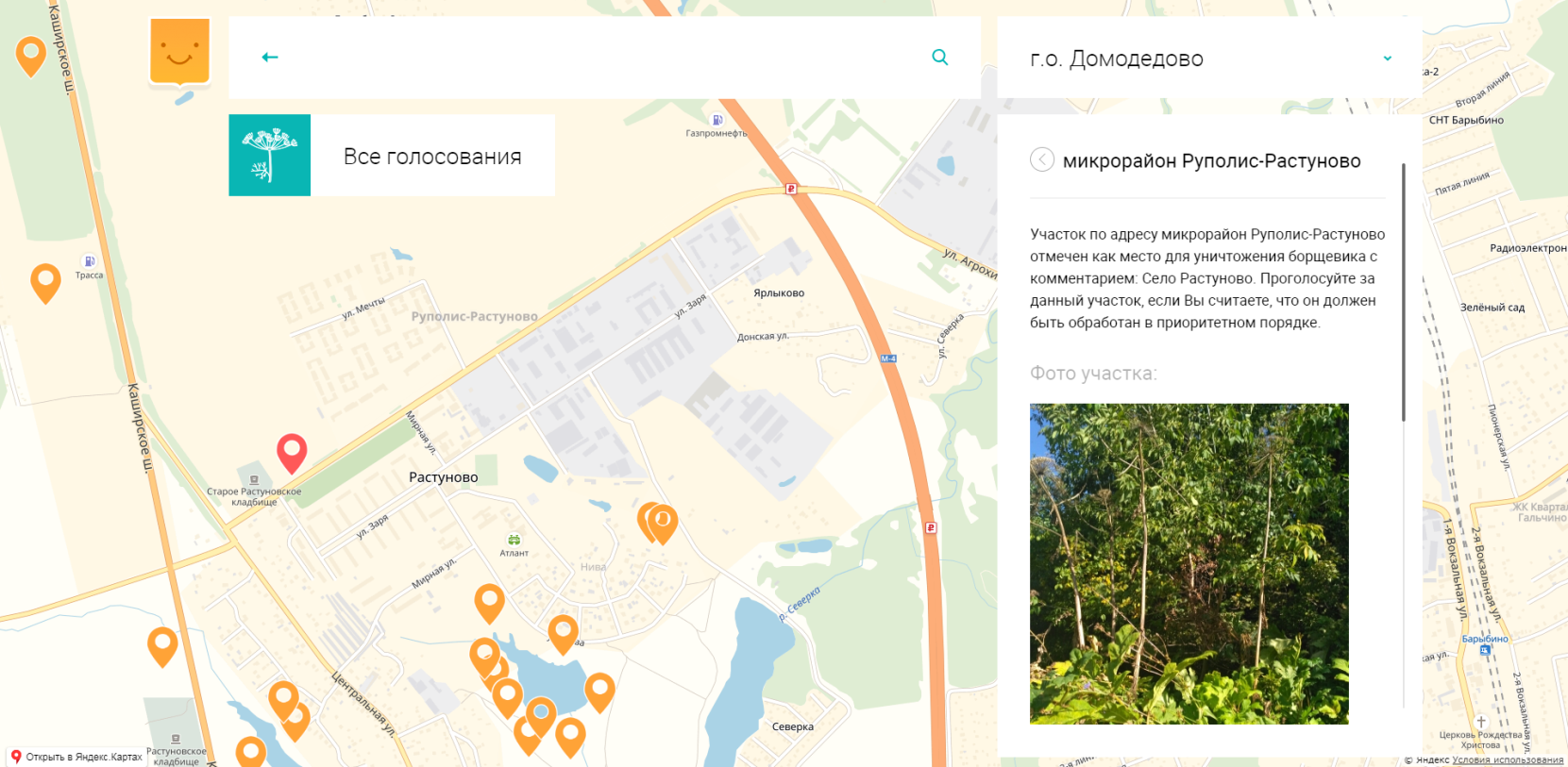 Борьба с борщевиком Сосновского в Московской области
Сравнение данных, предоставленных органами местного самоуправления и результатами картографирования компании «Совзонд»
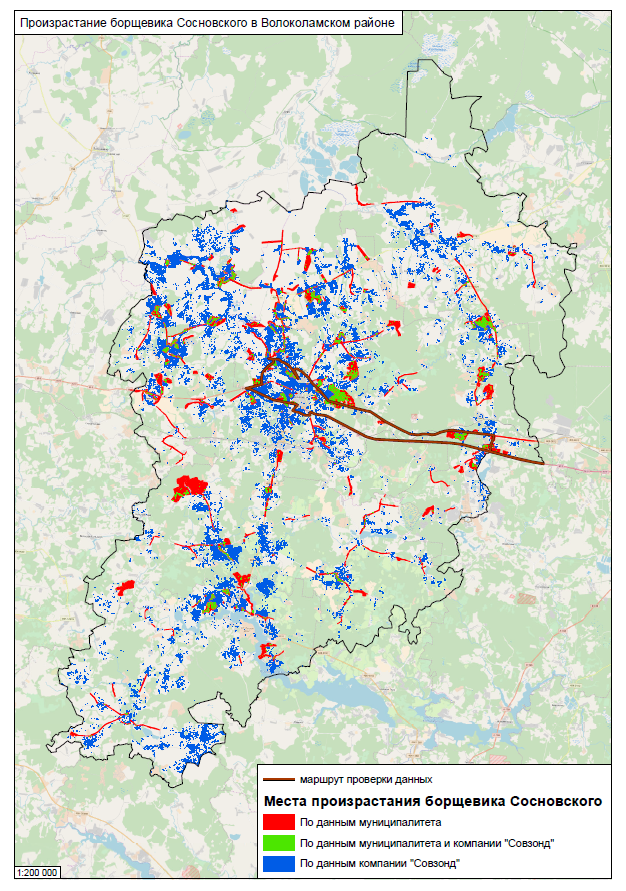 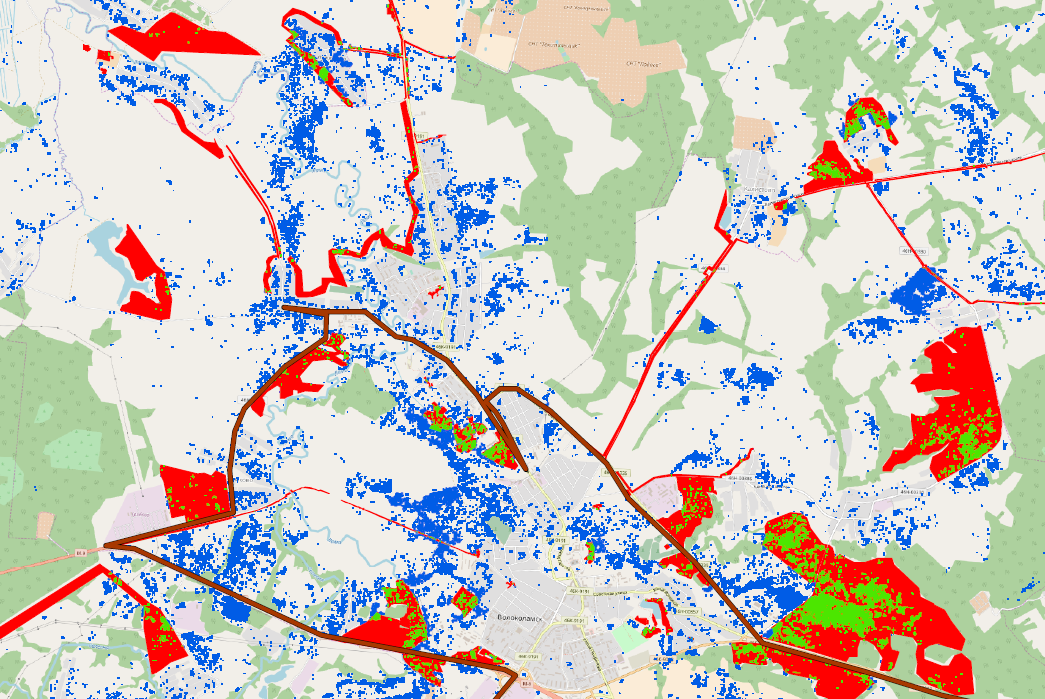 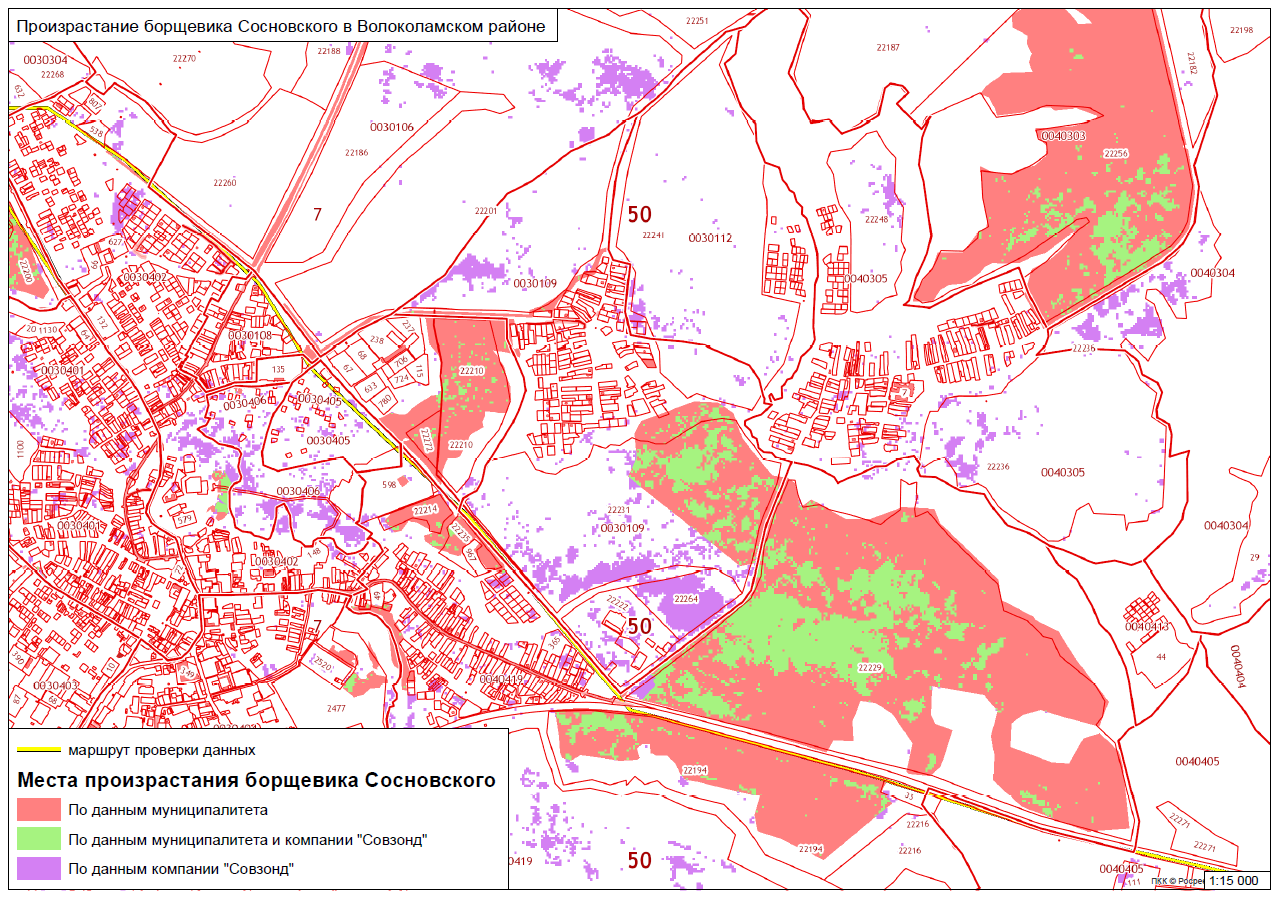 Наш опыт выявления и картографирования борщевика Сосновского по космическим снимкам
Калужская область

Используемые снимки: 
PlanetScope,  дата съёмки 26.07.2017
Sentinel 2, сплощные покрытия за июнь и август 2017 г.
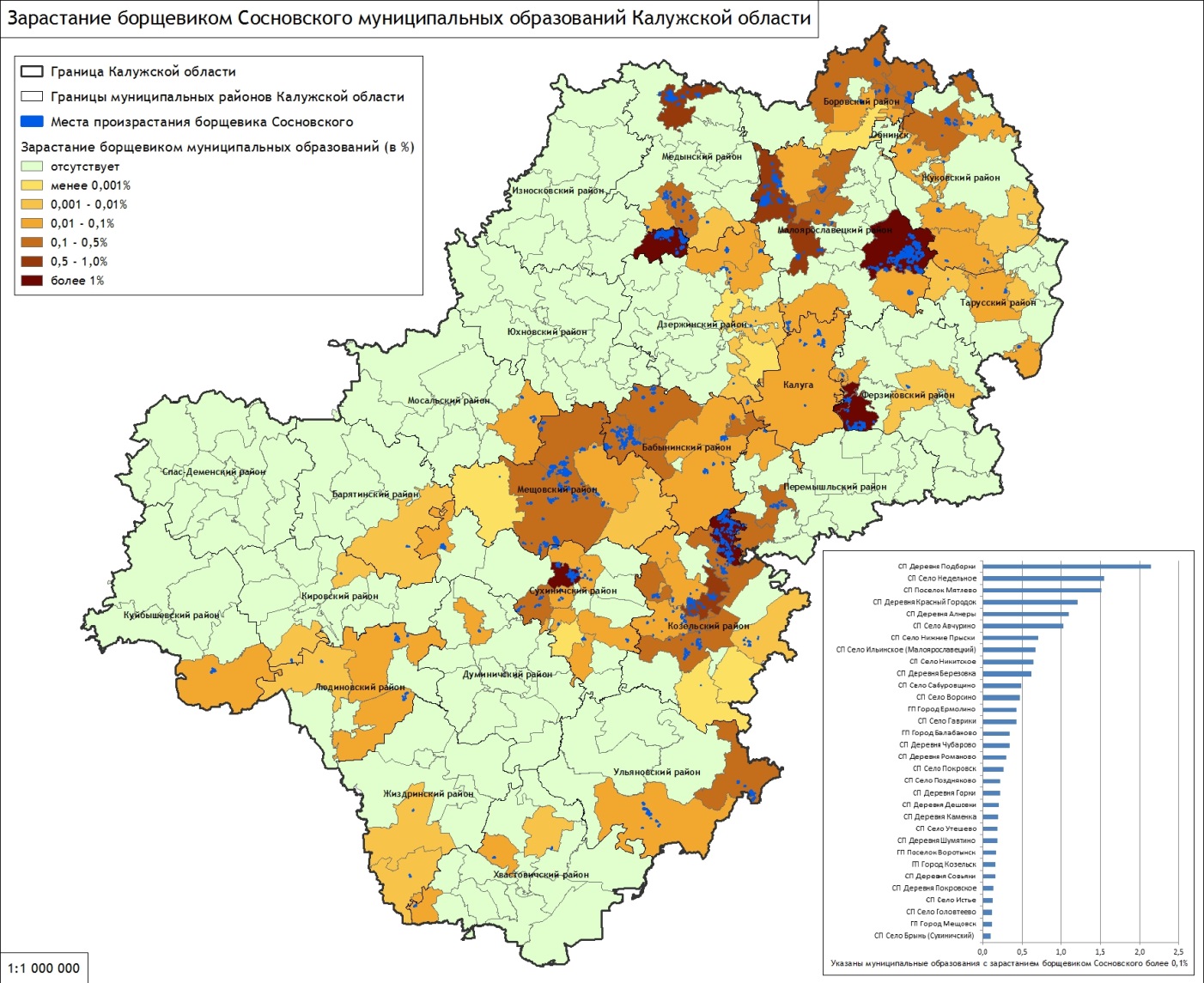 Наш опыт выявления и картографирования борщевика Сосновского по космическим снимкам
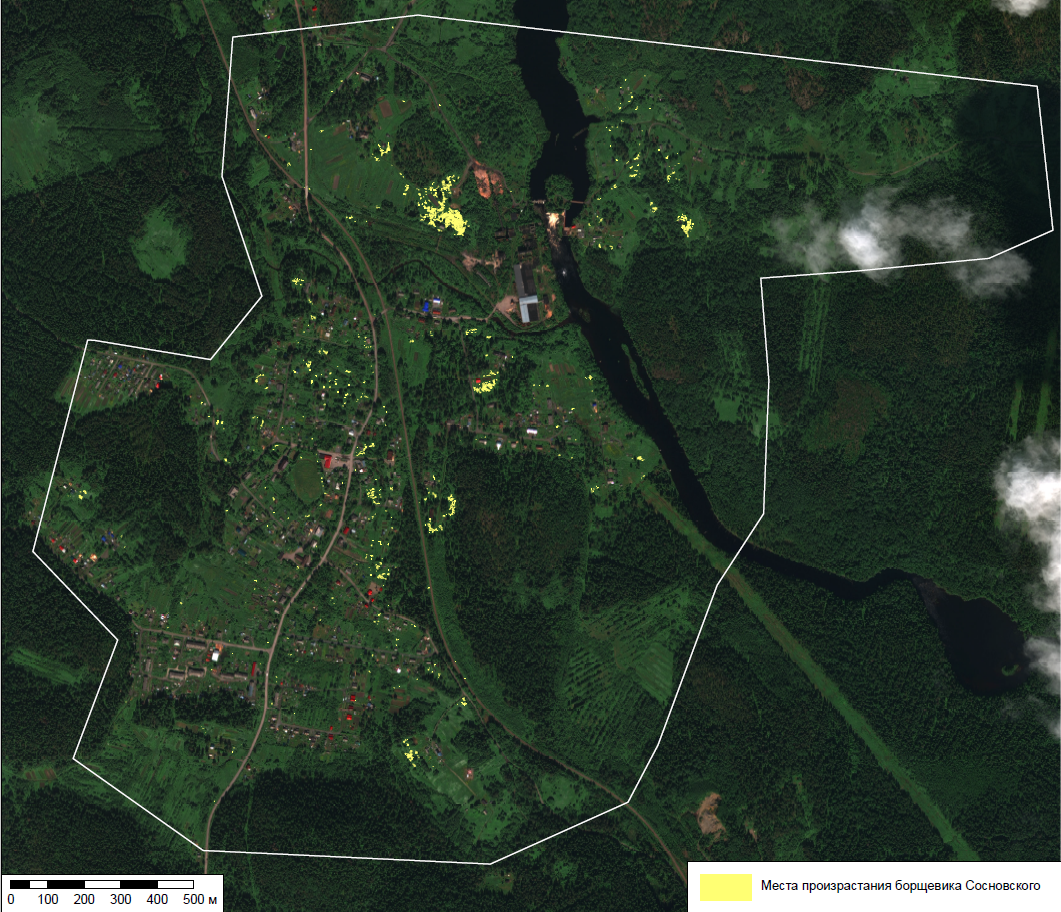 Харлуское 
сельское поселение, 
Питкярантский район, 
Республика Карелия

Используемые снимки: 
WorldView 3, дата съёмки 29.06.2017
PlanetScope,  дата съёмки 27.07.2017
Sentinel 2, дата съёмки 14.09.2016
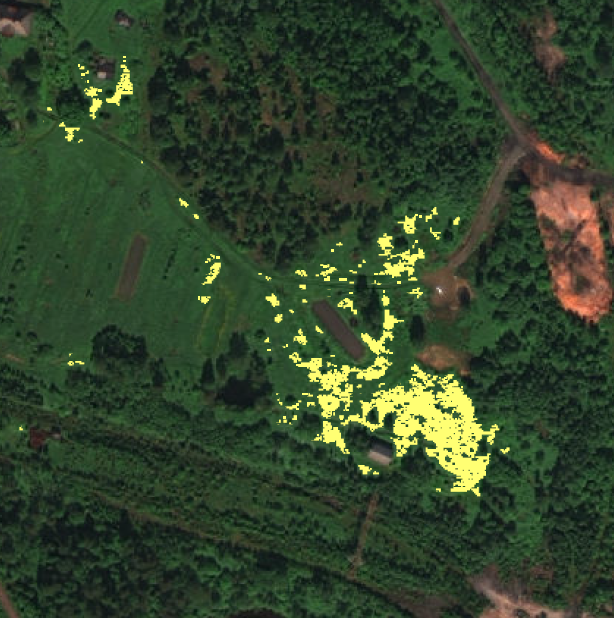 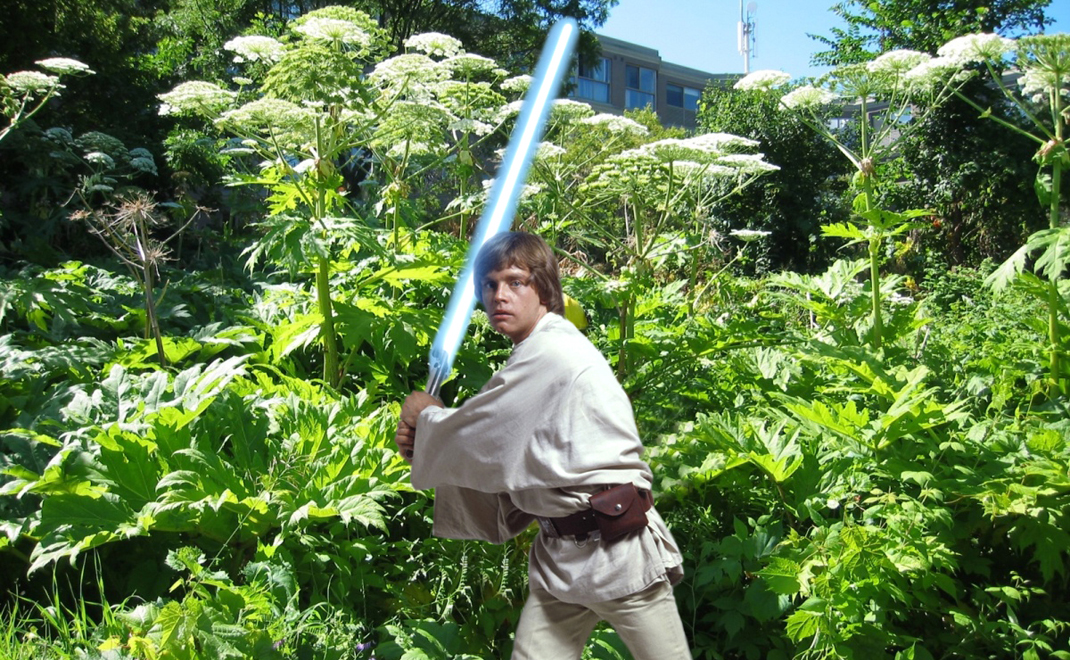 !
Необходима Федеральная целевая программа по борьбе с борщевиком Сосновского
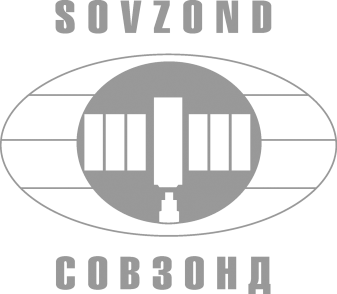 Спасибо за внимание!
Сергей Мышляков, Анастасия Артёмова
Компания «Совзонд»

тел.: +7 (495) 9887511, +7 (495) 9887522, факс: +7 (495) 9887533, E-mail: sovzond@sovzond.ru www.sovzond.ru
© Вячеслав Вдовенко